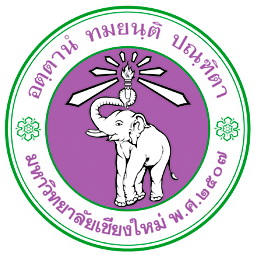 Pattern RecognitionClass Imbalance Problem
Chumphol Bunkhumpornpat
Department of Computer Science
Faculty of Science
Chiang Mai University
Outline
Imbalance Datasets
Class Imbalance Problem
SMOTE Family
MUTEs
204453: Pattern Recognition
2
Balance vs Imbalance
204453: Pattern Recognition
3
Imbalance Dataset
204453: Pattern Recognition
4
Imbalance Dataset 2
204453: Pattern Recognition
5
Class Imbalance Problem
+
+
Minority
(Positive)
Class
Majority
(Negative) 
Class
+
+
+
+
-
-
-
-
-
-
Under-sampling
-
-
Over-sampling
-
-
-
-
-
-
-
+
+
+
204453: Pattern Recognition
6
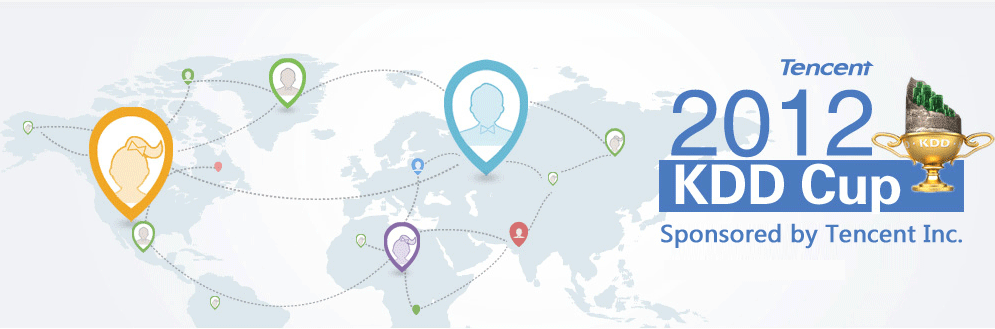 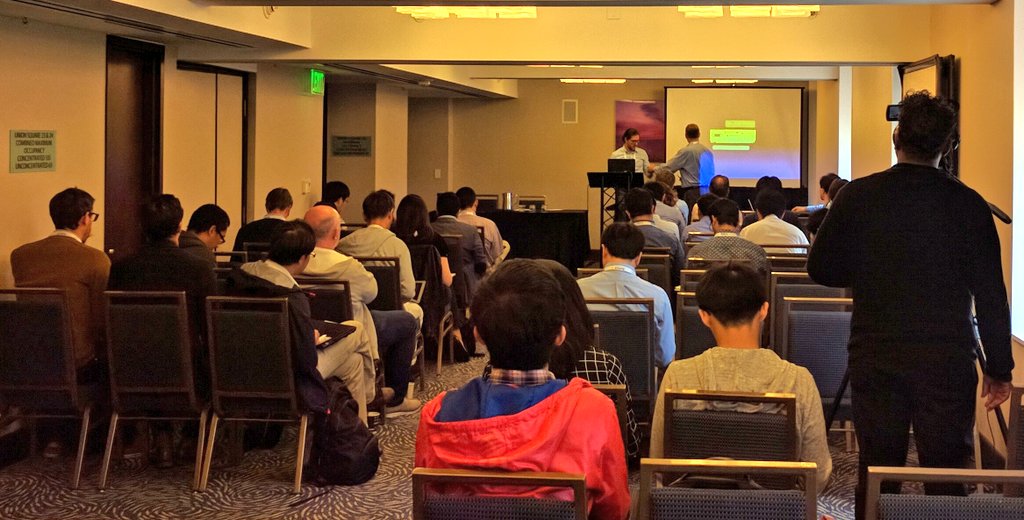 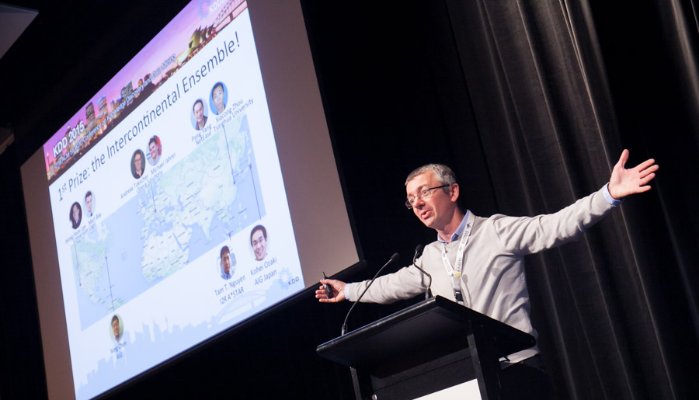 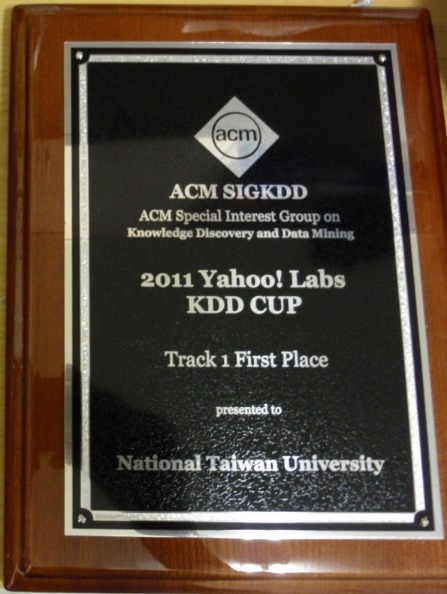 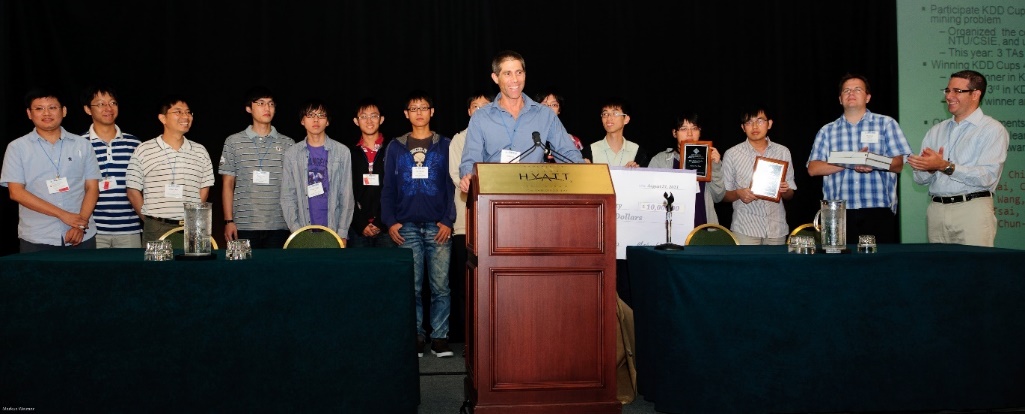 7
KDD CUP 2008 - Breast Cancer Dataset
MLO                 CC
MLO                  CC
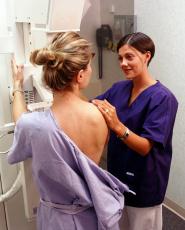 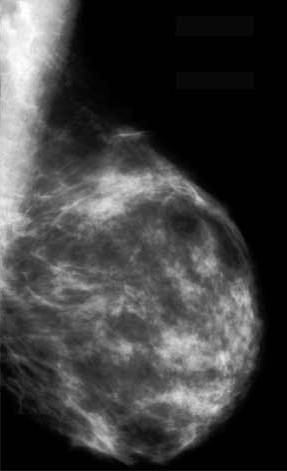 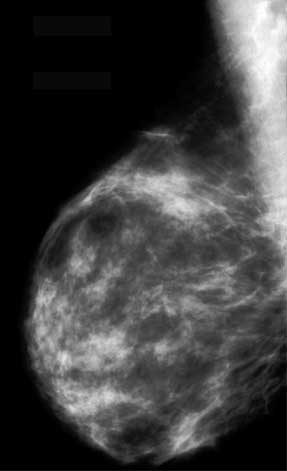 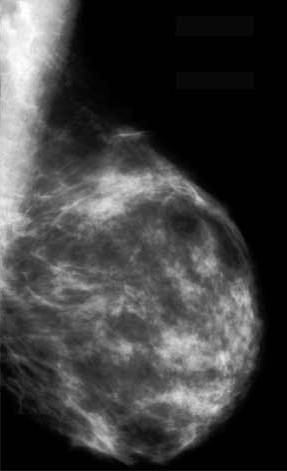 MLO ถ่ายแนวเอียง       CC ถ่ายด้านตรง
MLO ถ่ายแนวเอียง       CC ถ่ายด้านตรง
102,294 Candidates
Malignant
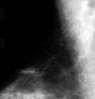 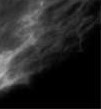 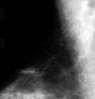 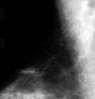 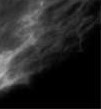 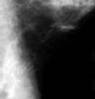 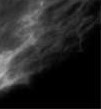 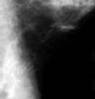 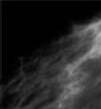 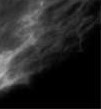 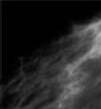 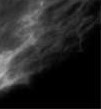 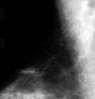 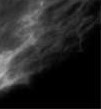 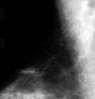 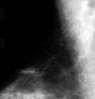 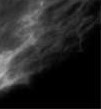 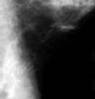 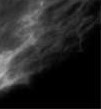 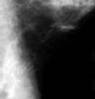 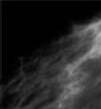 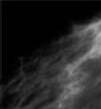 ?
[x1 , x2 , … , x117, class]
Candidate Feature Vector
8
101,671 Negative (NON-Malignant)
        623 Positive   (Malignant)
ZeroR: Acc = 99.39%
9
[Speaker Notes: 102,294 Candidates
101,671 (99.39%) Region is NOT a malignant mass (negative).
623 (0.61%) Region is a malignant mass (positive).
Accuracy = 99.39%
All negative instances are correctly classified.
All positive instances are incorrectly classified.]
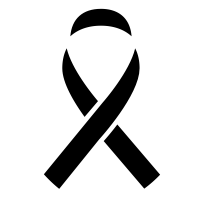 Case A
Predict
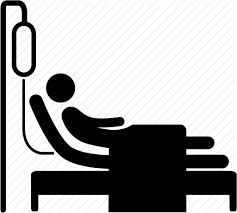 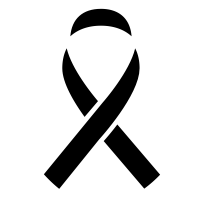 Case B
Predict
204453: Pattern Recognition
10
[Speaker Notes: Incorrectly Classified Instances
Predicting a cancer candidate as non-cancer: Death
Predicting a non-cancer candidate as cancer: Medical Expense]
Performance Measure
204453: Pattern Recognition
11
 in F-value
A default  is 1.0, which is the same as the F-measure. 
A smaller , such as 0.5, gives more weight to precision and less to recall in the calculation of the score.
A larger , such as 2.0, gives less weight to precision and more weight to recall.
204453: Pattern Recognition
12
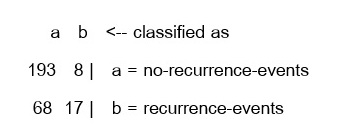 13
duplicate
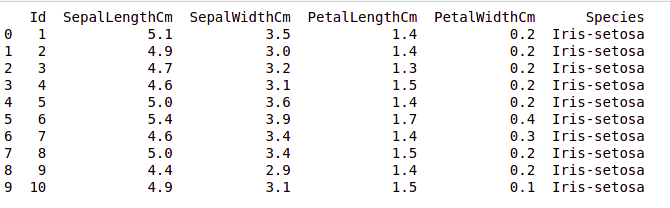 204453: Pattern Recognition
14
SMOTE Algorithm
For the continuous features
Take the difference between a feature vector (minority class sample) and one of its k nearest neighbors (minority class samples).
Multiply this difference by a random number between 0 and 1.
Add this difference to the feature value of the original feature vector, thus creating a new feature vector
204453: Pattern Recognition
15
SMOTE Algorithm (cont.)
+
+
+
+
(6, 4)
(4, 3)
+
+
+
+
+
+
+
(f1', f2') = (6, 4) + rand(0-1) * (4 - 6, 3 - 4) 

(f1', f2') = (6, 4) + rand(0-1) * (-2, -1)
204453: Pattern Recognition
16
SMOTE Example
(170, 53)
(171, 58)
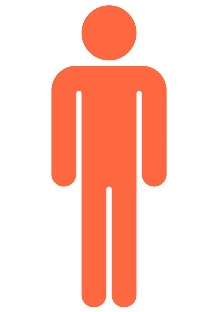 (175, 60)
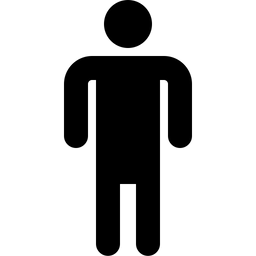 204453: Pattern Recognition
17
SMOTEN. V. Chawla et al., 2002
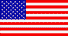 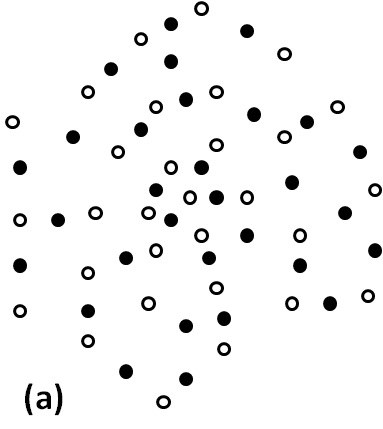 Positive Instance
Synthetic Instance
204453: Pattern Recognition
18
Borderline-SMOTEH. Han et al., 2005
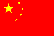 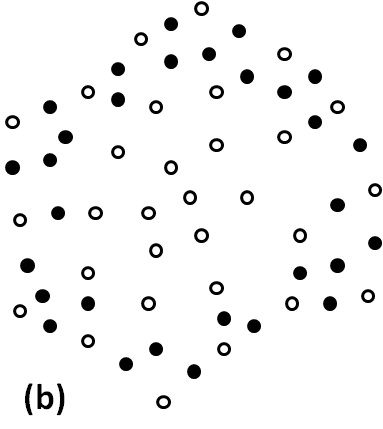 Positive Instance
Synthetic Instance
204453: Pattern Recognition
19
Safe-Level-SMOTEC. Bunkhumpornpat et al., 2009
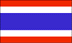 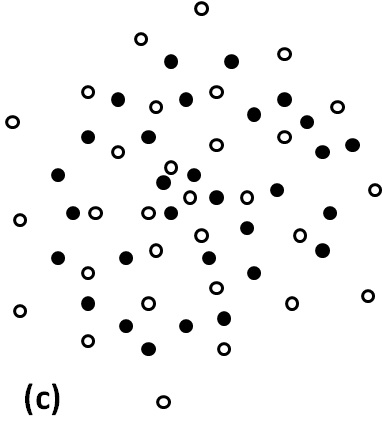 Positive Instance
Synthetic Instance
204453: Pattern Recognition
20
21
Safe-Level-SMOTE
SMOTE
Borderline-SMOTE
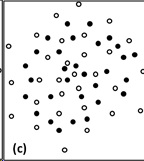 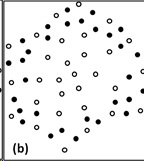 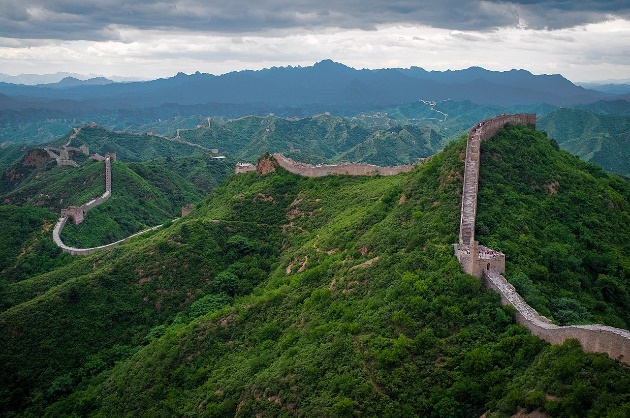 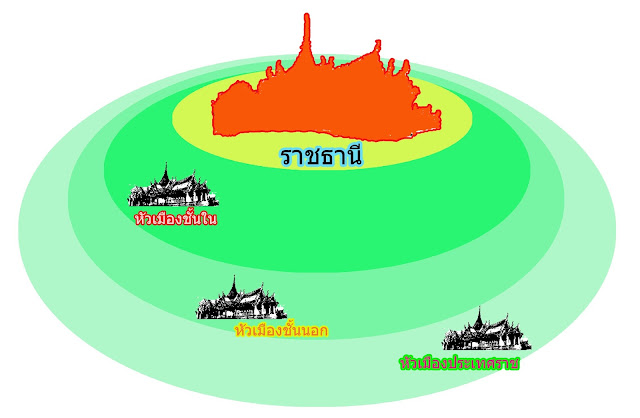 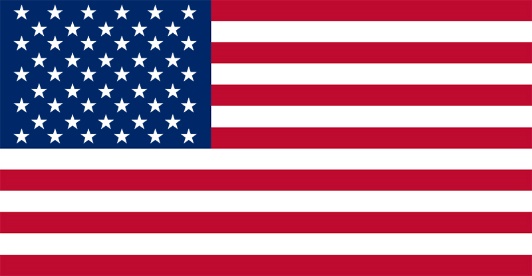 204453: Pattern Recognition
22
DBSMOTEC. Bunkhumpornpat et al., 2012
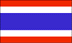 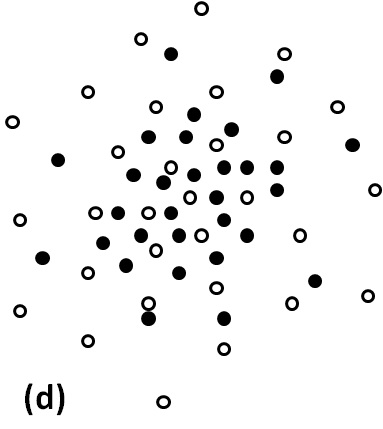 Positive Instance
Synthetic Instance
204453: Pattern Recognition
23
Page-Blocks (Original)
majority class
minority class 2
minority class 4
minority class 5
24
[Speaker Notes: I will illustrate the output of SMOTE family.
This is an original dataset which has 3 minority classes: 2, 4, and 5.]
Page-Blocks (SMOTE)
majority class
minority class 2
minority class 4
minority class 5
25
[Speaker Notes: After applying SMOTE to an original dataset, synthetic instances spread throughout a dataset.]
Page-Blocks (SAFE)
majority class
minority class 2
minority class 4
minority class 5
26
[Speaker Notes: After applying SAFE, synthetic instances are not dense in the border of a dataset.]
Page-Blocks (DBS)
majority class
minority class 2
minority class 4
minority class 5
27
[Speaker Notes: After applying DBS, synthetic instances are dense nearby pseudo-centroid and sparse far from this centroid.]
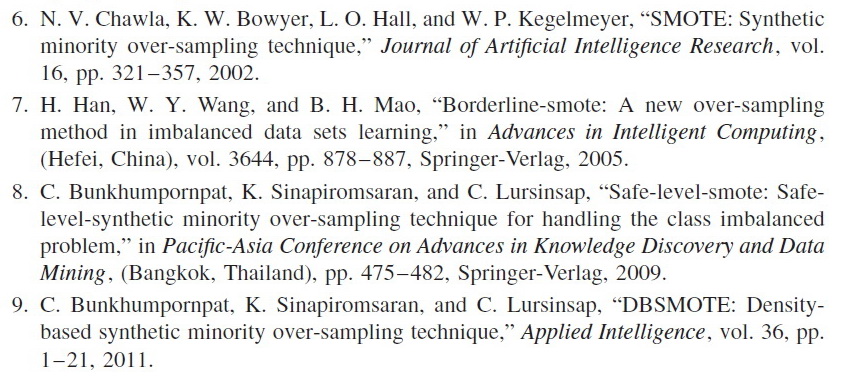 204453: Pattern Recognition
28
Borderline-SMOTE
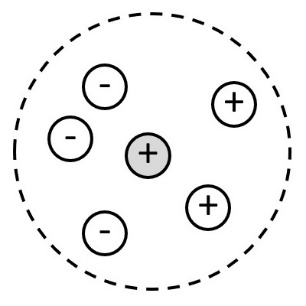 ½ k  n  k ; n is the number of negative instances
204453: Pattern Recognition
29
Borderline-SMOTE
204453: Pattern Recognition
30
Safe-Level-Smote
SL = 2
SL = 4
204453: Pattern Recognition
31
DBSMOTE
p
32
[Speaker Notes: The algorithm begins to transform a cluster of instances to our graph.
I do not draw the edges in this graph.
Next, determine the pseudo-centroid represented as this black point.
This centroid is assigned by the nearest instance from the mean of a cluster.
Then, run Dijkstra's algorithm.
After that, for each positive instance p, generate a synthetic instance along a shortest path of p to the centroid.
If a cluster has an arbitrary shape similar to this cluster, a synthetic instance will not crash to an opposite-class instance because a shortest path is constructed to be a skeleton path.
Our technique can handle the overlapping problem.]
UNDER-SAMPLING
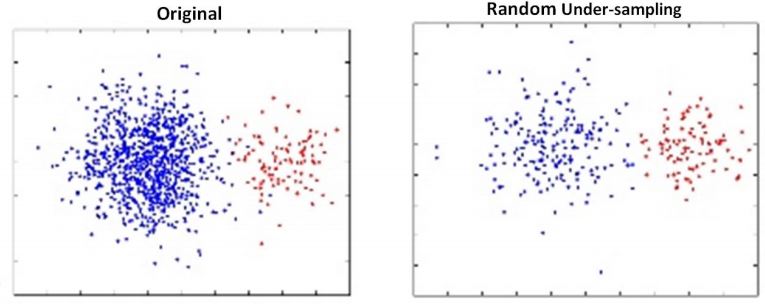 https://analyticsindiamag.com/5-important-techniques-to-process-imbalanced-data-in-machine-learning/
MUTE
204453: Pattern Recognition
34
MUTE
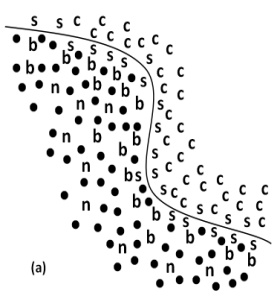 n  Noise
b  Borderline
s  Safe
c  Core
204453: Pattern Recognition
35
MUTE(D, k)
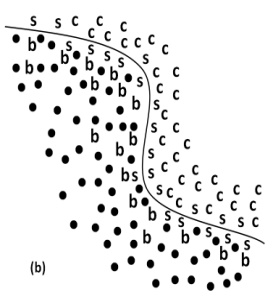 n  Noise
b  Borderline
s  Safe
c  Core
204453: Pattern Recognition
36
MUTE(D, ½k)
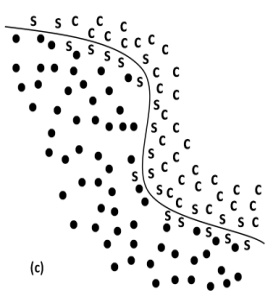 n  Noise
b  Borderline
s  Safe
c  Core
204453: Pattern Recognition
37
MUTE(D, 1)
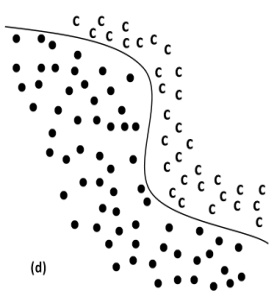 n  Noise
b  Borderline
s  Safe
c  Core
204453: Pattern Recognition
38
Safe Level Graph: Normal
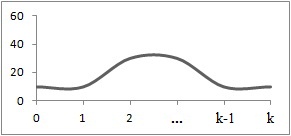 Safe Level =
The Number of Minority Instances Among the K Nearest Neighbors
204453: Pattern Recognition
39
(A) The data has more positive instances in the safe region
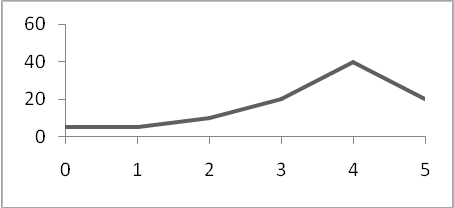 (B)  The data has more positive instances in border regions or  most positive instances overlap negative instances
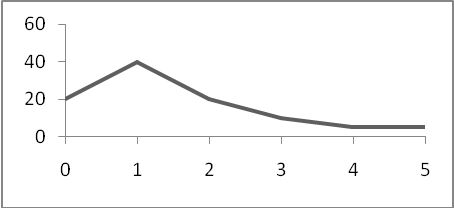 References
He, H., Ma, Y.: Imbalanced Learning: Foundations, Algorithms, and Applications. Wiley (2013)
Predictive Modeling in the Wild: Success Factors in Data Mining Competitions and Real-Life Projects. Saharon Rosset, Tel Aviv University and Claudia Perlich, IBM Research
204453: Pattern Recognition
42